I sandhedens tjeneste
Kroppens signaler
hvordan vi ved hjælp af vores viden omkropssprog, hjerteslag, åndedræt og sved i hænderne kan afgøre om en person lyver.
… men din krop kan ikke
Du kan lyve…
Tøver med et svar / gentager spørgsmålet / større pauser i svaret.
Blikket flakser eller kigger opad mod venstre, så betyder det, at de bruger højre hjernehalvdel, som er den kreative halvdel - de skaber sandsynligvis en løgn.
Ændring i blinkehastighed.
Ryster let på hovedet. 
Svært ved at holde fingrene i ro.
Krydser armene (forsvarsmekanisme).
Gnider hænderne ned ad benene.
Huden bliver en lille smule varmere.
Næsens varme stiger markant.
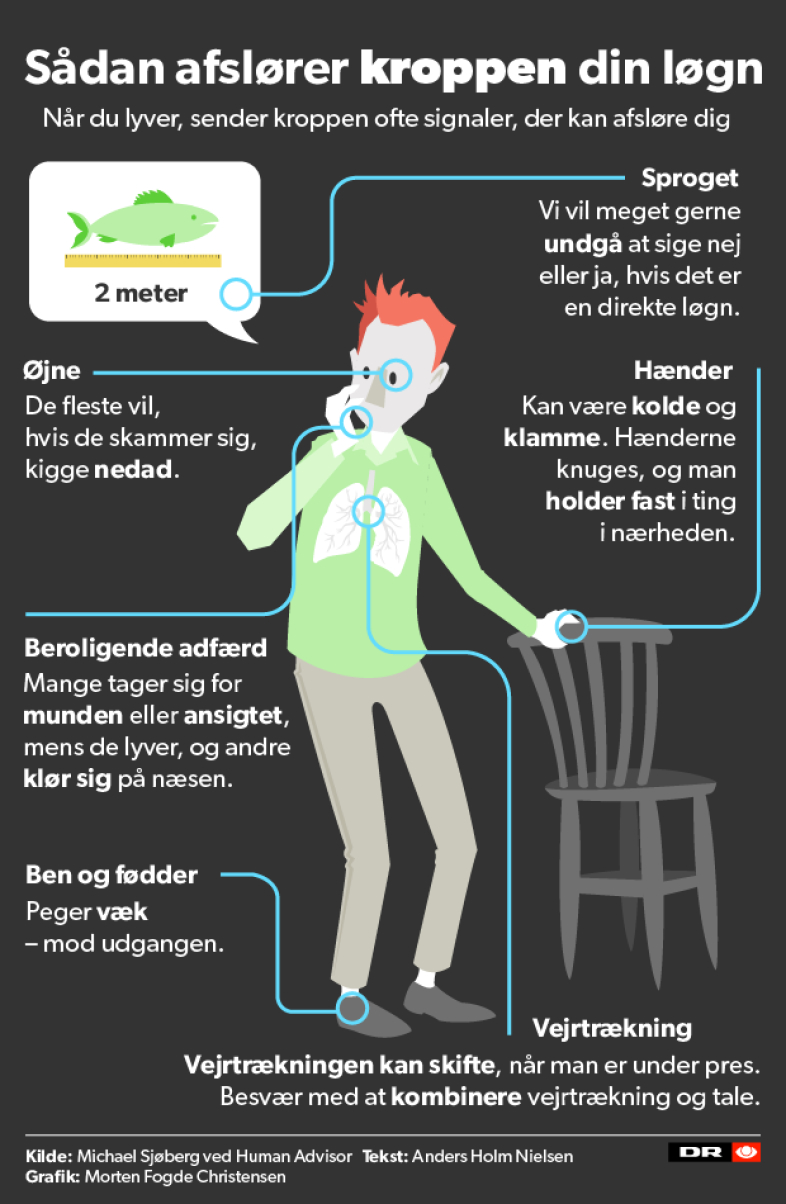 … men din krop kan ikke
Du kan lyve…
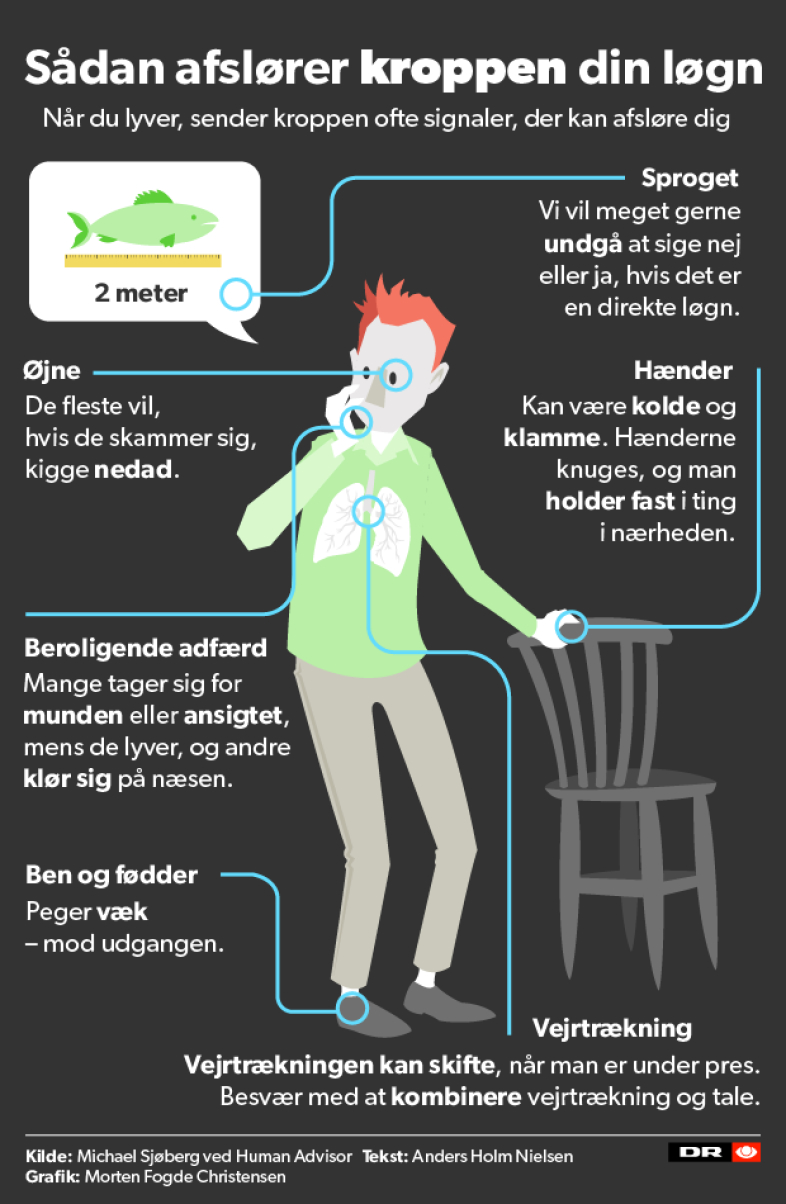 Løgn får pulsen og blodtrykket til at stige.
Løgnerens åndedræt bliver hurtigere og mindre dybt.
Løgneren sveder i håndfladerne og på fingerspidserne.
Ufrivillige muskelbevægelser får ben og arme til at spjætte en lille smule - bevæger sig rastløst.
Fingrene rører ved næse, bryst, bag øret eller på panden. Kvinder holder sig desuden ofte om halsen ved struben, når de lyver.
Virker anspændt og stiv i kroppen.
Hilser afbrydelser og temaskift velkommen.
Løgnedetektor
En løgnedetektor registrerer uregelmæs­sige reaktioner i det autonome nervesystem. 
Man måler på 
Puls, blodtryk, hjertekardiogram 
Åndedræt,  
Hudens fugtighed / elektriske ledningsevne. 
Dette er kropsfunktioner, der påvirkes af følelsesmæssig stress og ikke kan undertrykkes.
Derudover holder man øje med kropssproget – små ubevidste muskelsammentrækninger og bevægelser
 Hjerte og blod 
 Lunger og åndedræt
 Hud

 Kropssprog og muskler
Sådan afslører du en løgner
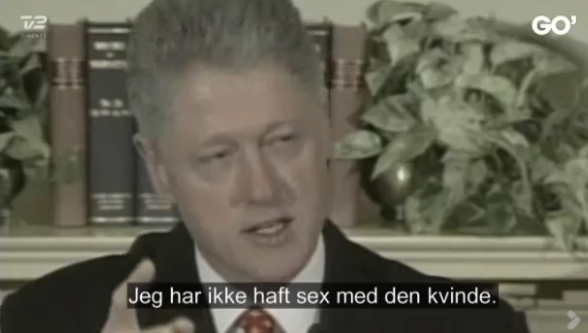 http://livsstil.tv2.dk/kropogsundhed/2014-03-05-ekspert-s%C3%A5dan-afsl%C3%B8rer-du-en-l%C3%B8gner
Sådan blev de afsløret
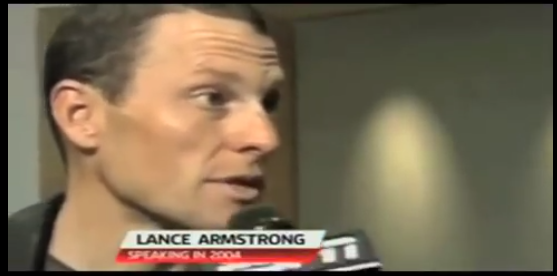 http://illvid.dk/mennesket/psykologi/loegner-laer-at-afsloere-en-bedrager-paa-kropssproget
12 grupper			 7 grupper med 5 elever og 
				 5 grupper med 6 elever


3 grupper i hvert emne:
Blod og hjerte

B1

B2

B3
Hud

H1

H2

H3
Lunger

L1

L2

L3
Kropssprog

K1

K2

K3
Etterne
Toerne
Treerne